Figure 1 Gene expression data from M microarray experiments represented as a matrix of expression levels with the N ...
Brief Bioinform, Volume 14, Issue 4, July 2013, Pages 402–410, https://doi.org/10.1093/bib/bbs056
The content of this slide may be subject to copyright: please see the slide notes for details.
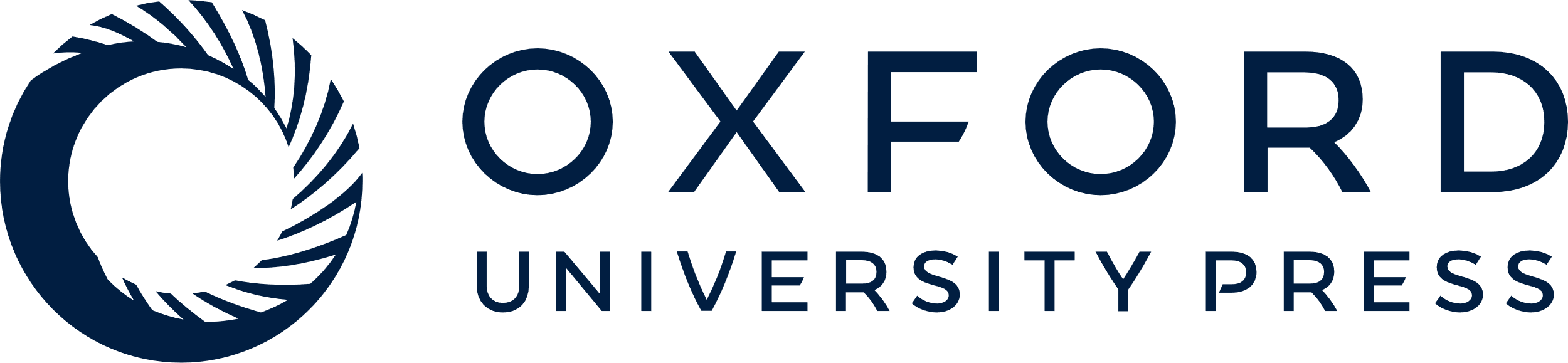 [Speaker Notes: Figure 1 Gene expression data from M microarray experiments represented as a matrix of expression levels with the N rows corresponding to the N genes and the M columns to the M tissue samples.


Unless provided in the caption above, the following copyright applies to the content of this slide: © The Author 2012. Published by Oxford University Press. For Permissions, please email: journals.permissions@oup.com]